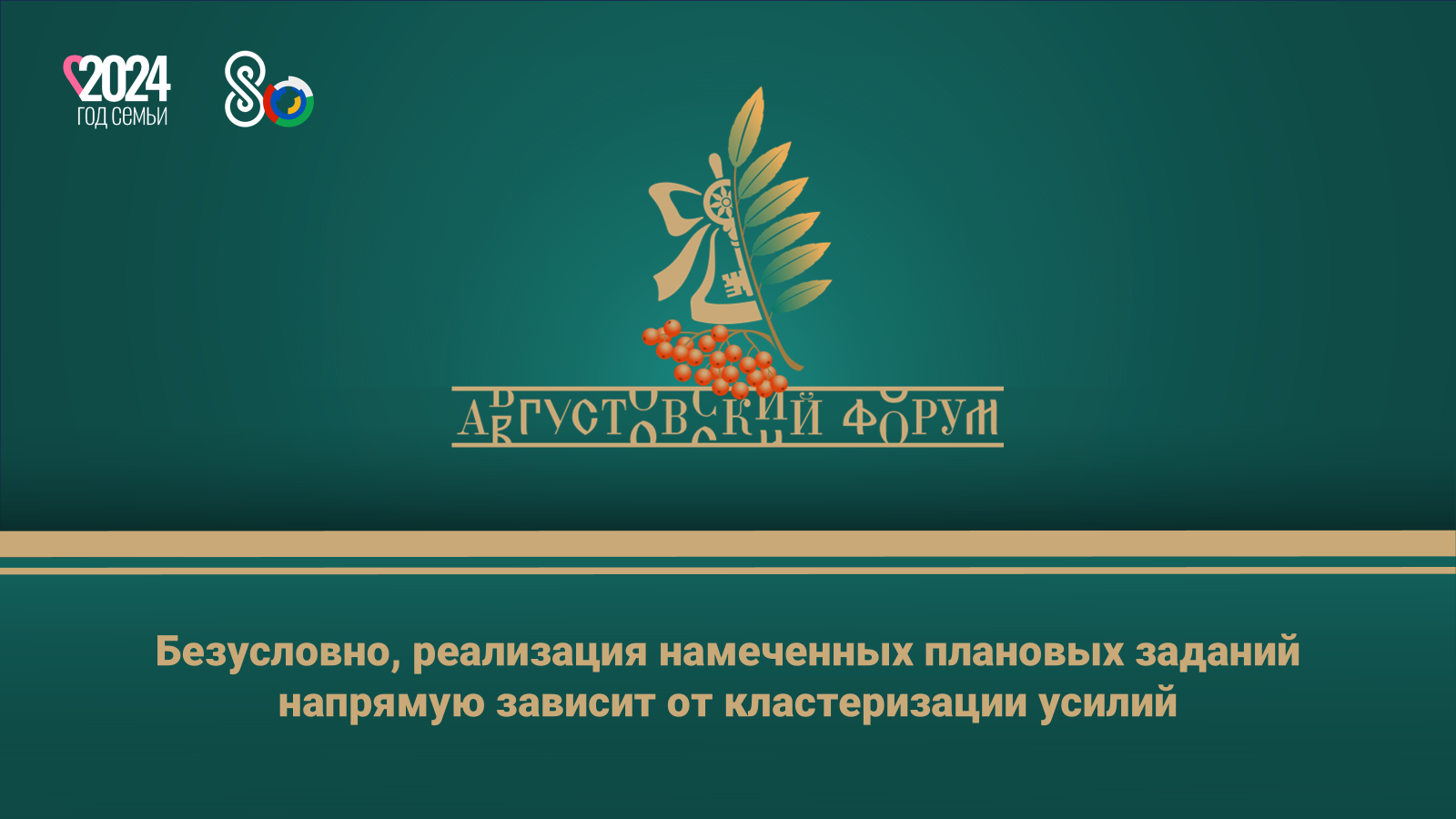 Дидактические игры в начальной школе как средство повышения мотивации к бучению.
Кугаевская Ирина Сергеевна
Учитель начальных классов 
МАОУ СОШ №13
Без игры не может быть полноценного умственного развития. Игра - это огромное светлое окно, через которое в духовный мир ребенка вливается живительный поток представлений, понятий. Игра - это искра, зажигающая огонек пытливости и любознательности.
						               В.А. Сухомлинский
Цели дидактической игры:
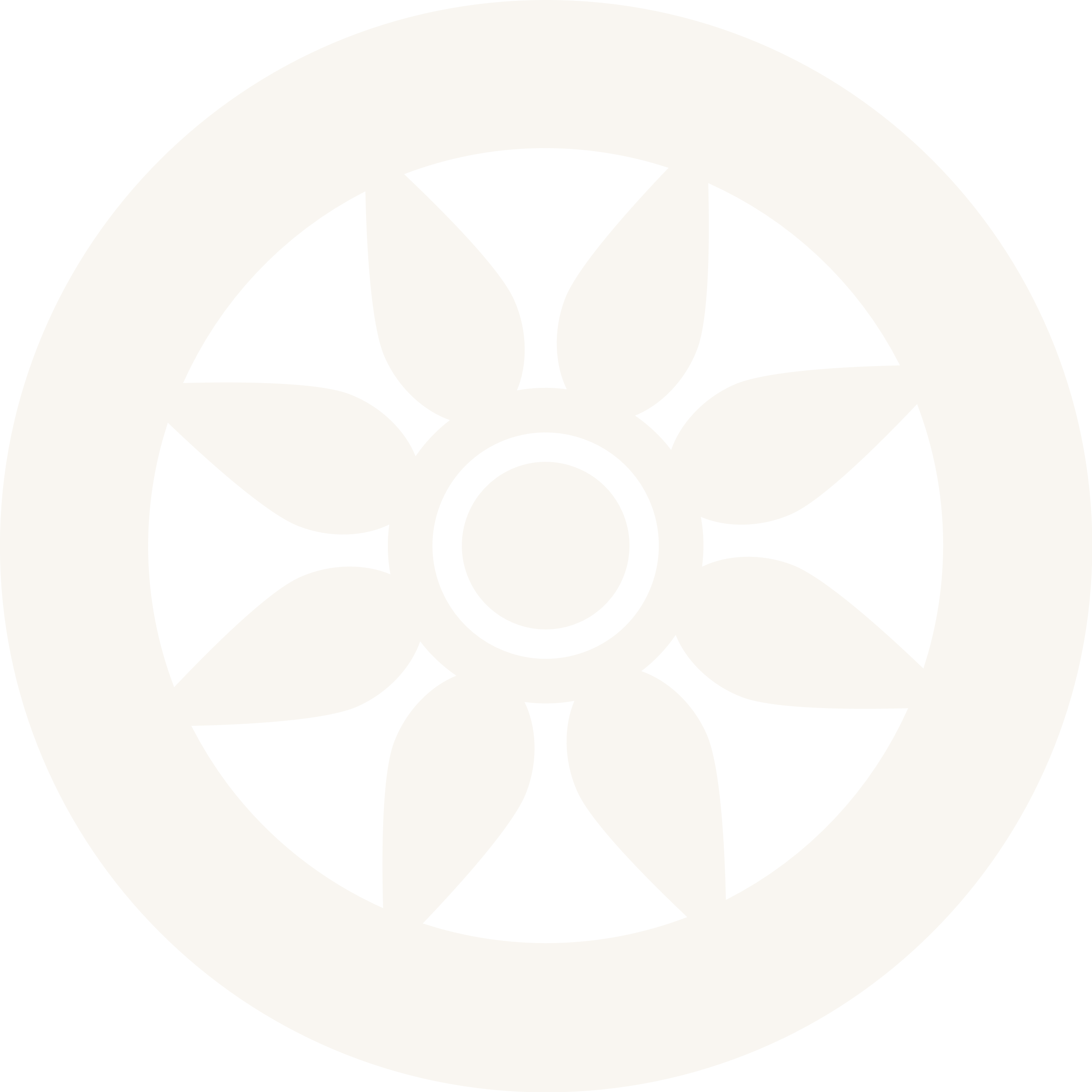 ДИДАКТИЧЕСКИЕ: расширение кругозора, познавательная деятельность, применение знаний в практике, формирование определённых умений и навыков, необходимых в практической деятельности, развитие универсальных учебных действий, развитие трудовых навыков;

РАЗВИВАЮЩИЕ: развитие внимания, памяти, речи, мышления, творческие способности, умение находить оптимальные решения, развитие мотивации; 

СОЦИАЛИЗИРУЮЩИЕ: приобщение к нормам и ценностям общества, адаптация к условиям среды, стрессовый контроль, саморегуляция, обучение общению;

ВОСПИТЫВАЮЩИЕ: воспитание сотрудничества, самостоятельности, воли, коллективизма.
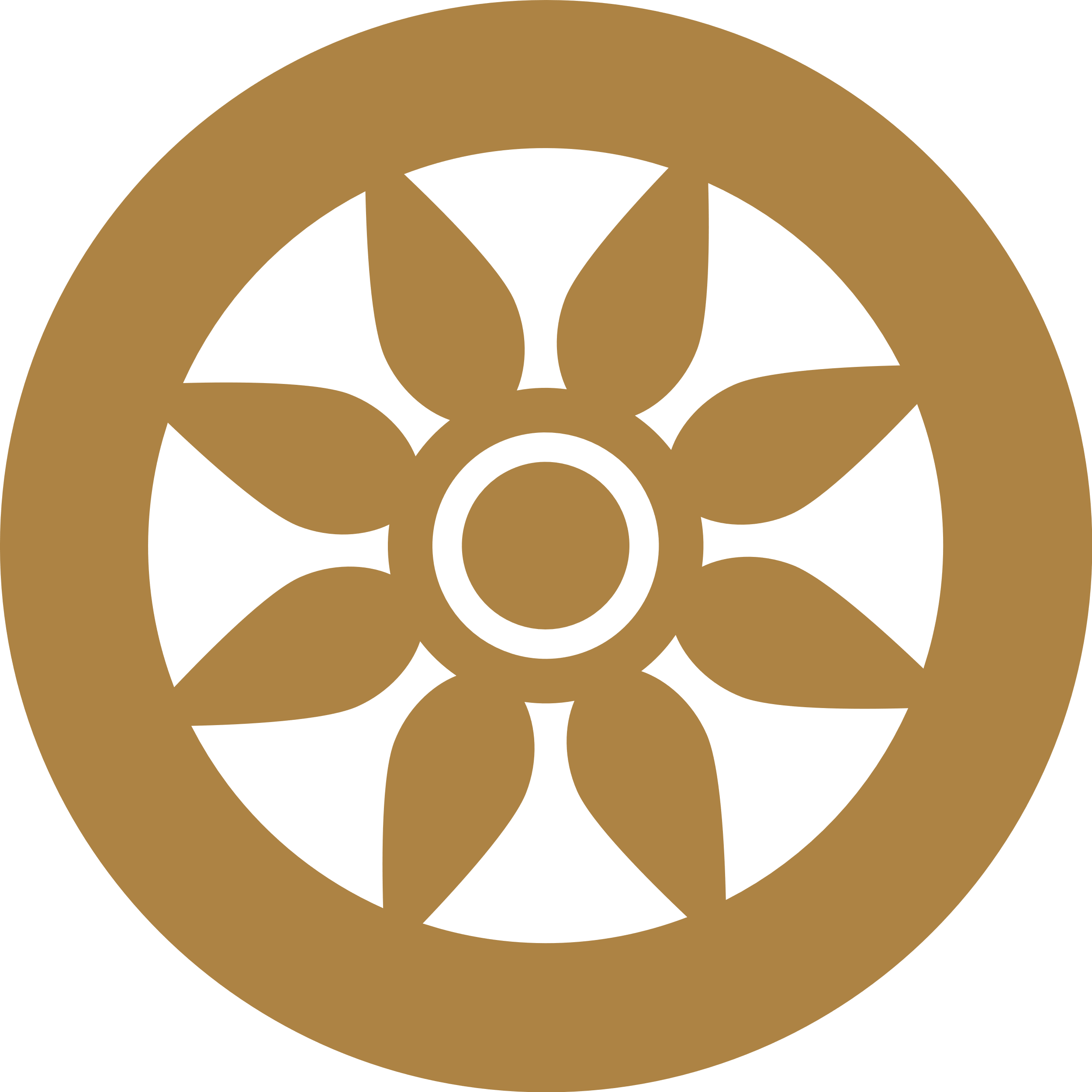 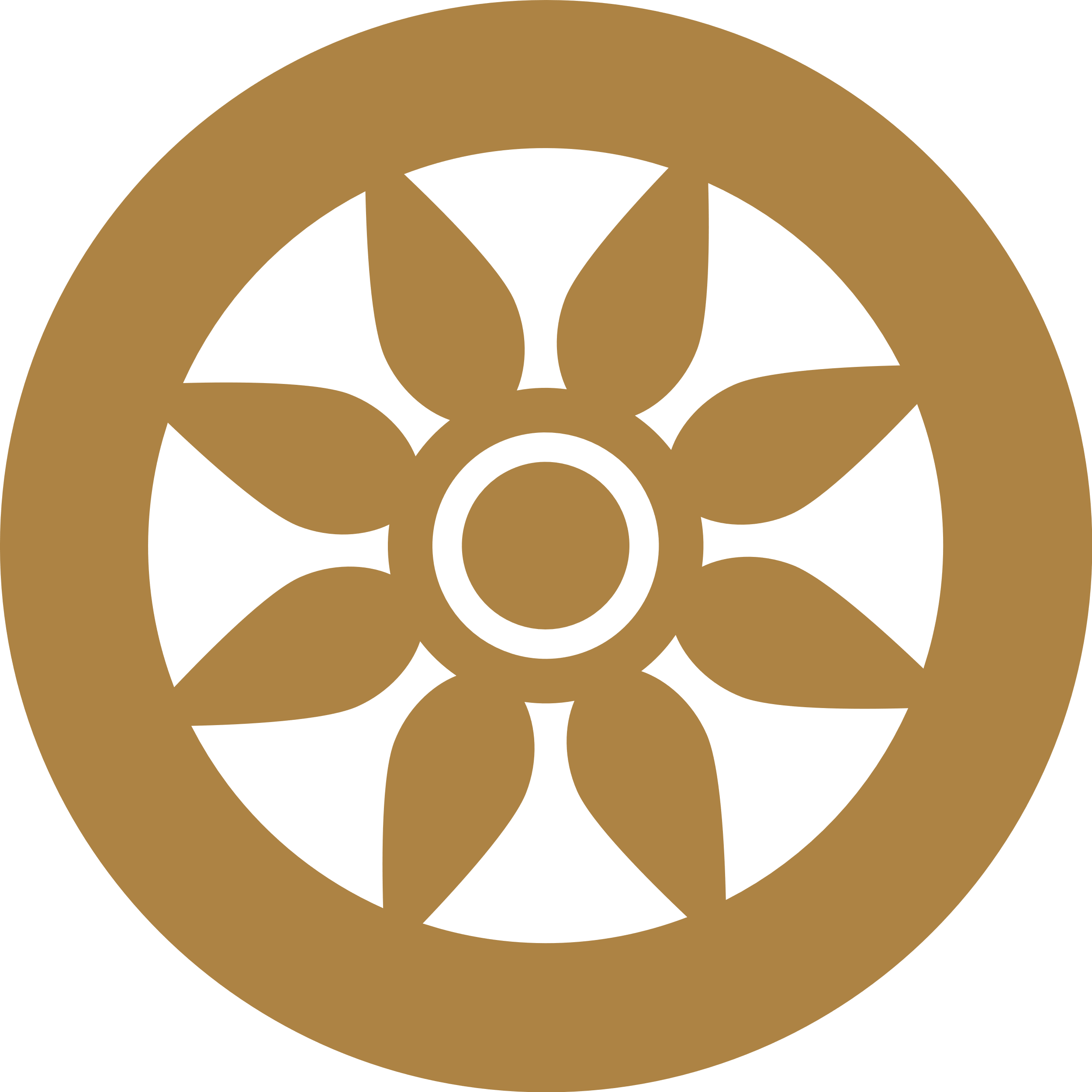 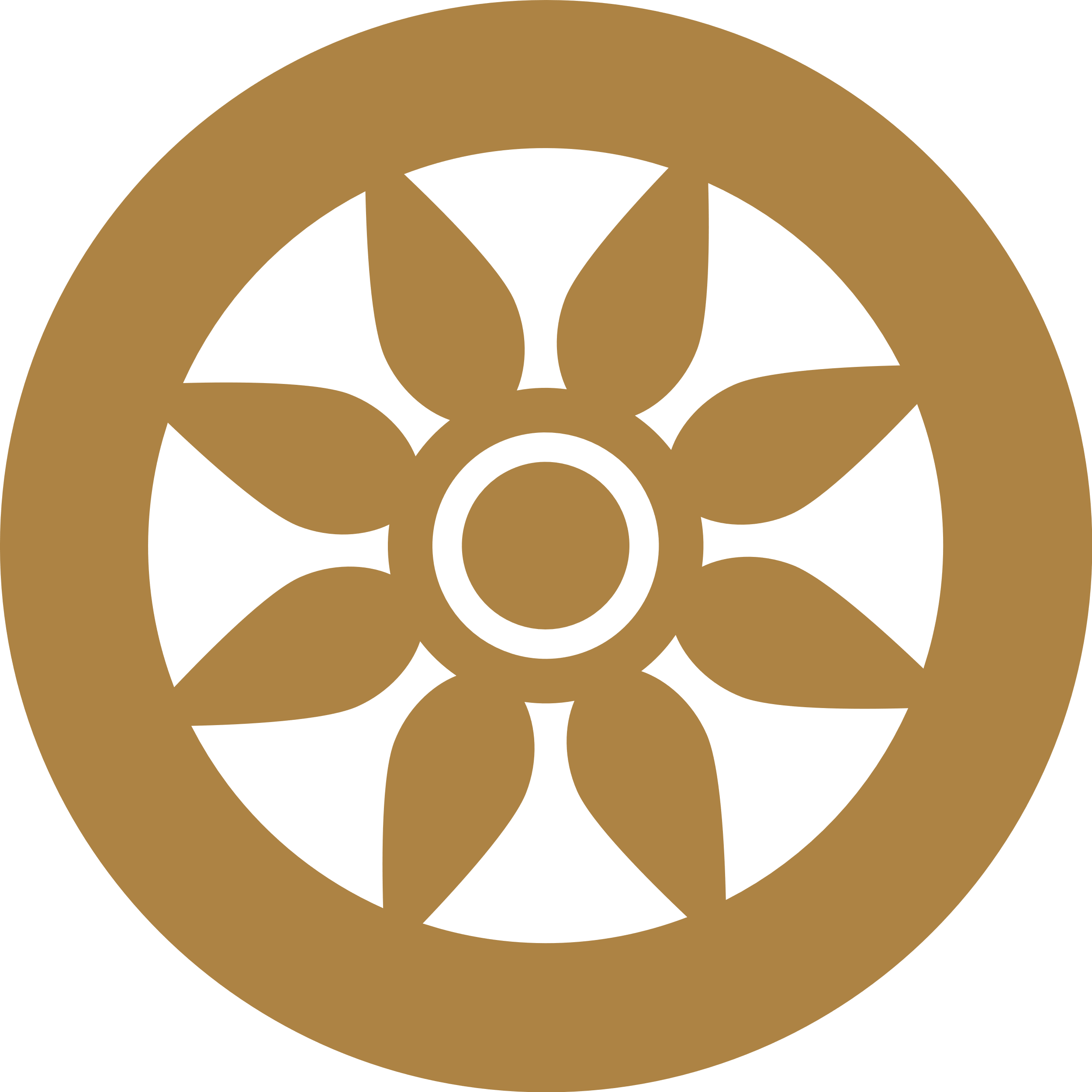 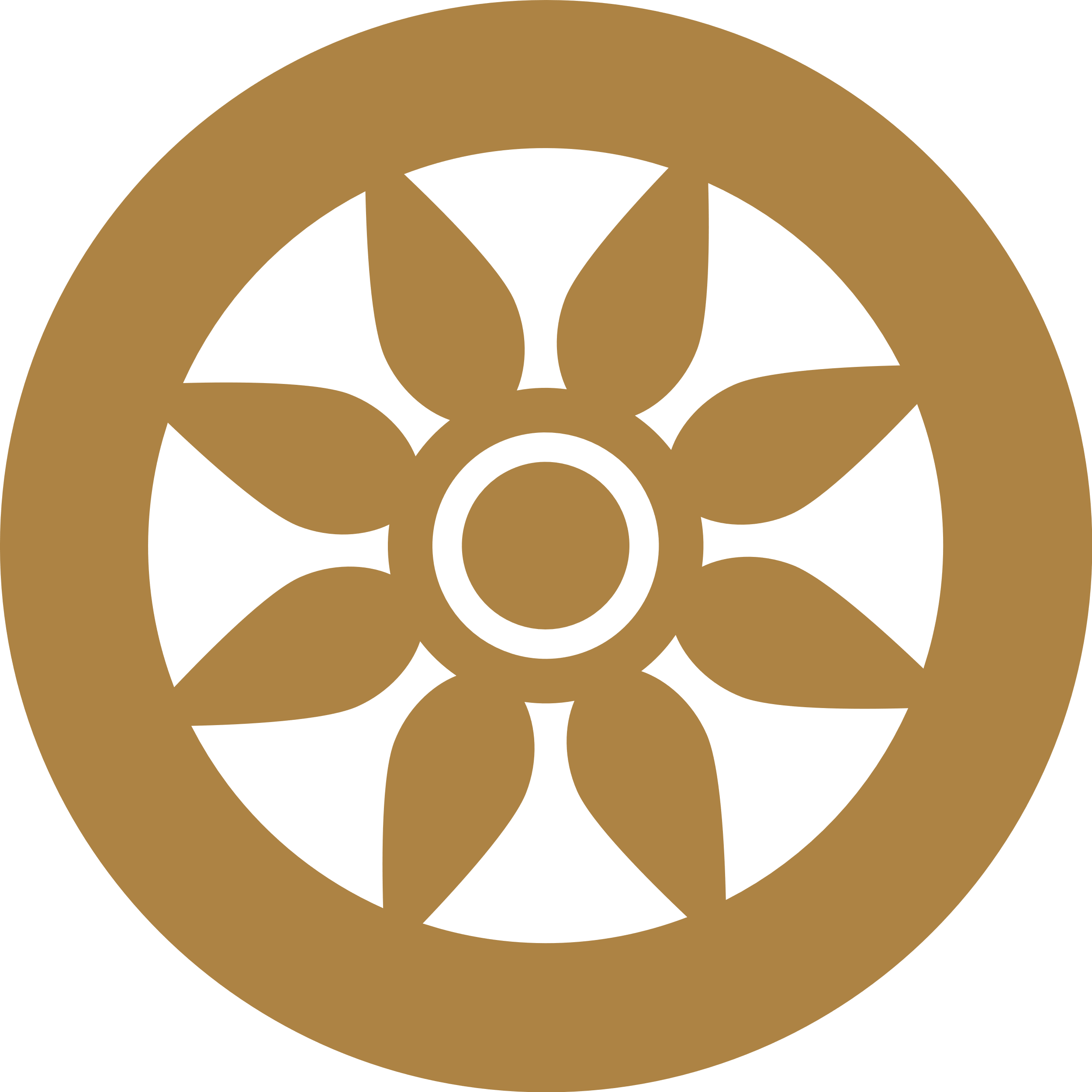 Приказ Минпросвещения России от 31.05.2021 № 286 «Об утверждении федерального государственного образовательного стандарта начального общего образования»
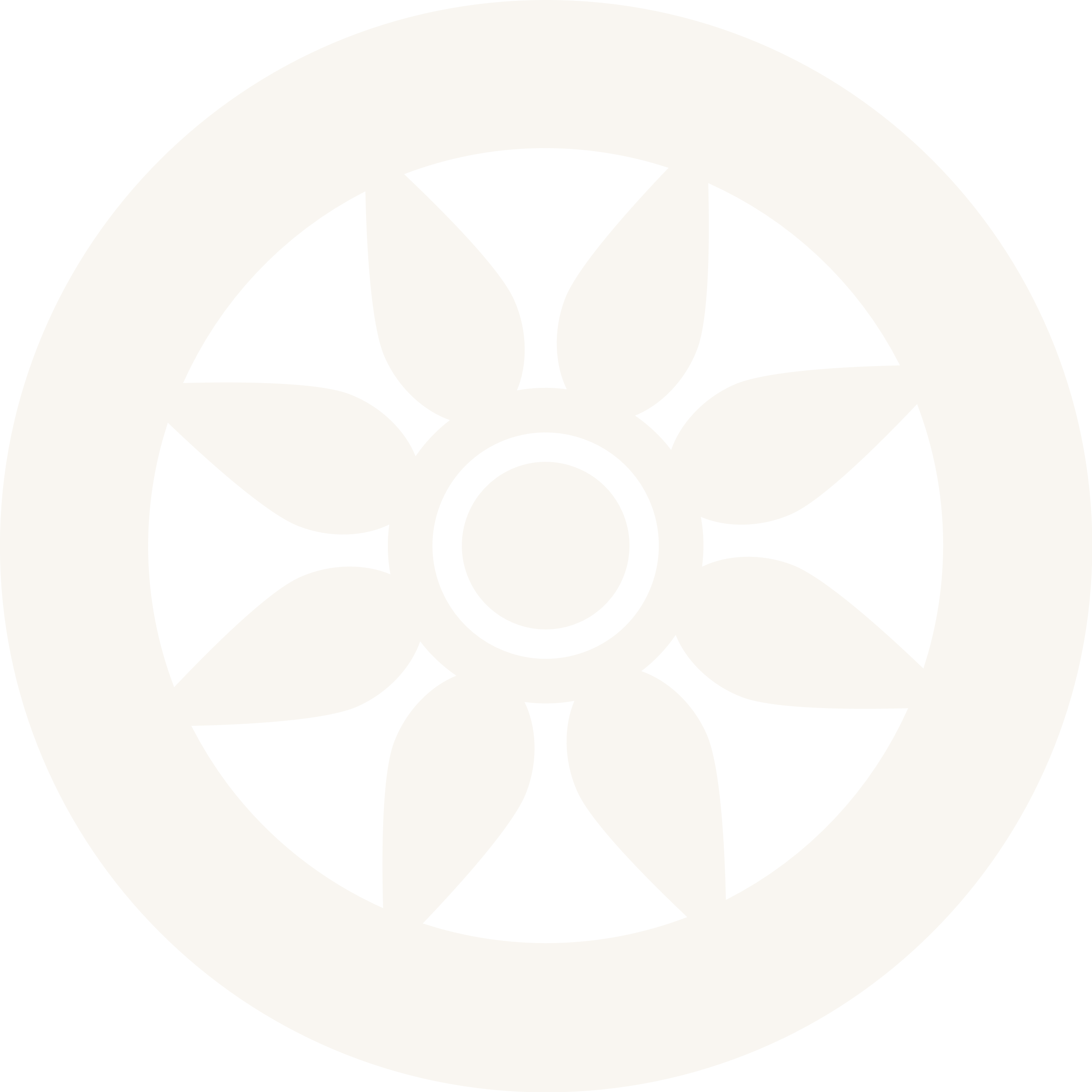 Использование в образовательной деятельности современных образовательных технологий деятельностного типа;

Формирование функциональной грамотности обучающихся, включающей овладение ключевыми компетенциями, составляющими основу готовности к успешному взаимодействию с изменяющимся миром и дальнейшему успешному образованию;

Преемственность содержания и форм организации образовательной деятельности при реализации образовательных программ дошкольного, начального общего и основного общего образования.
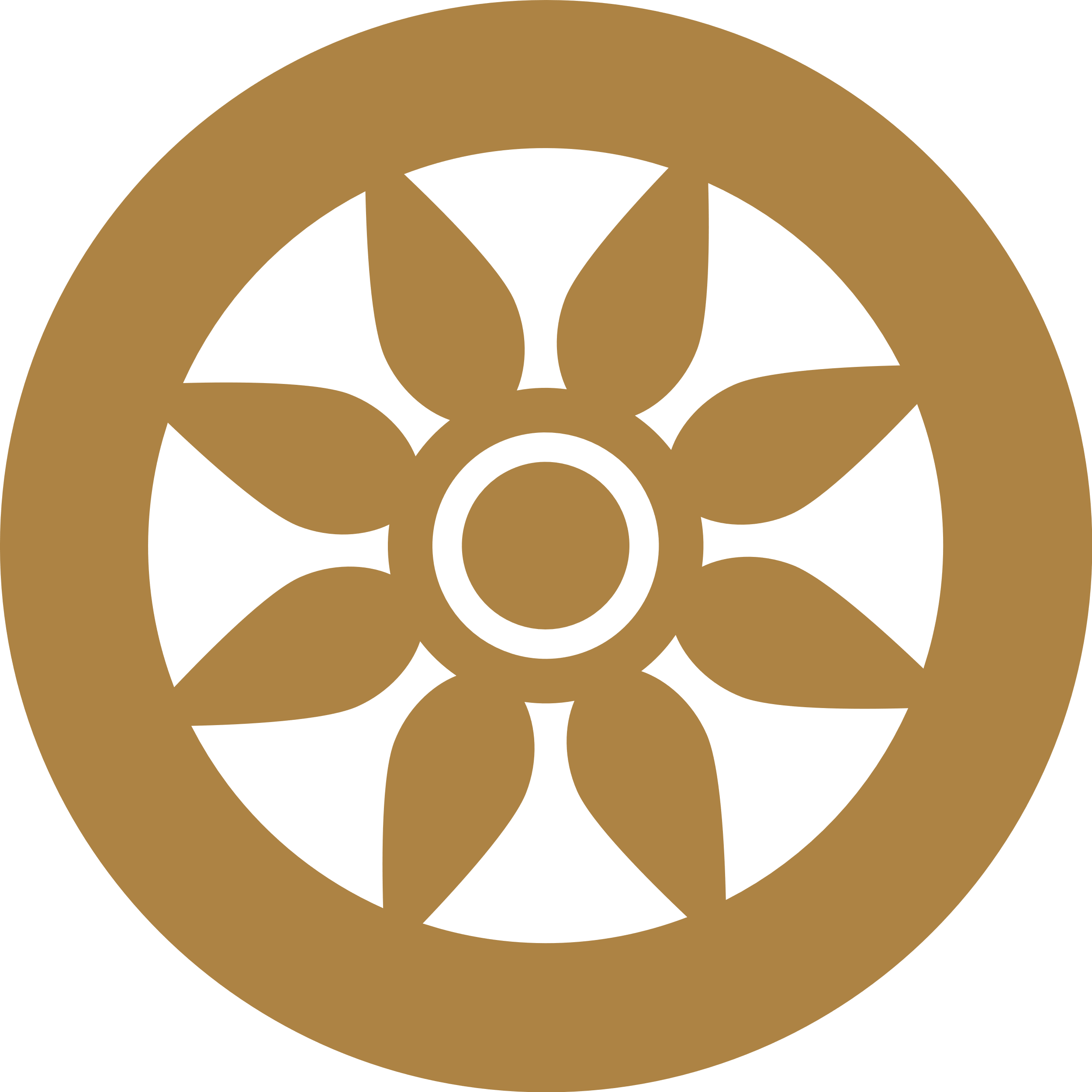 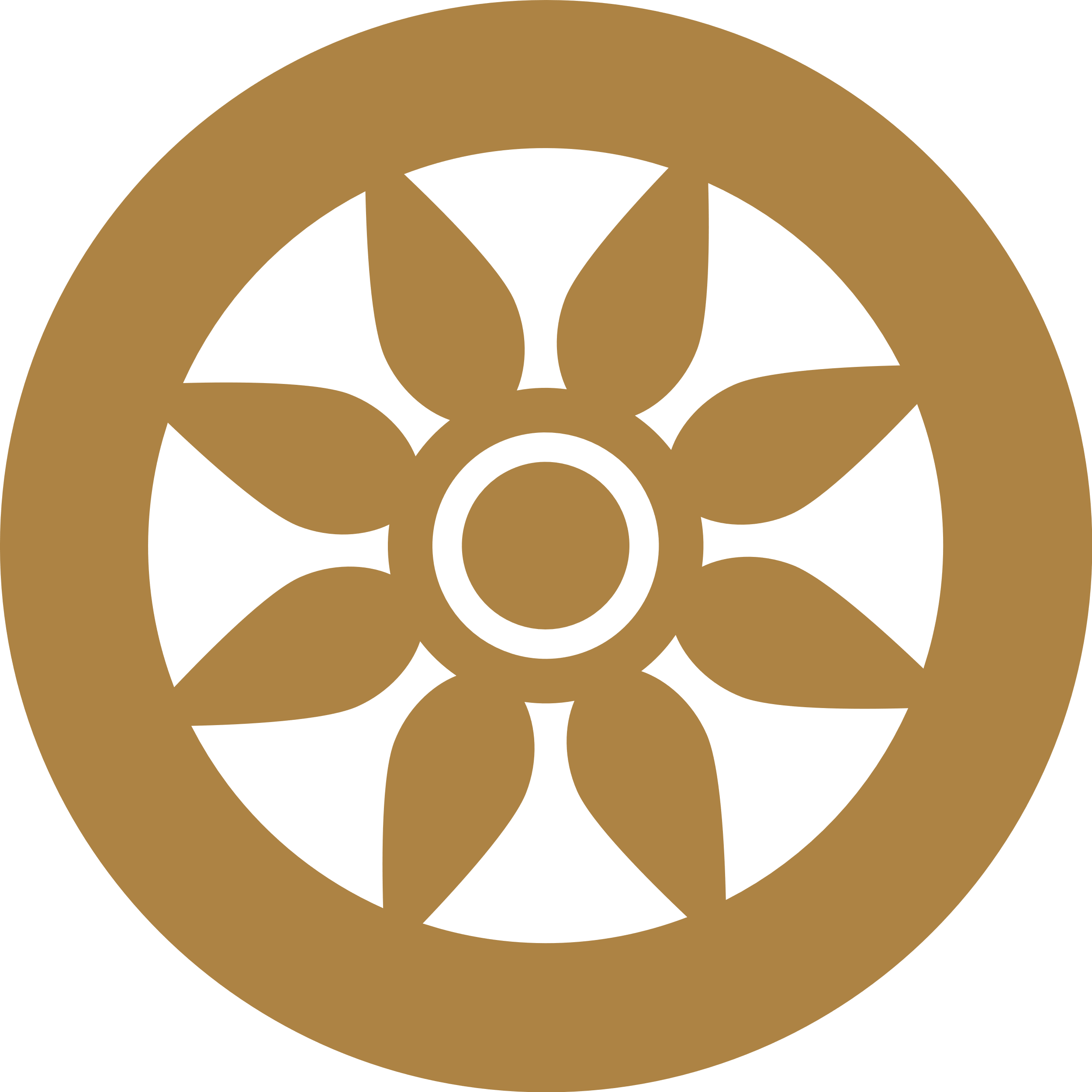 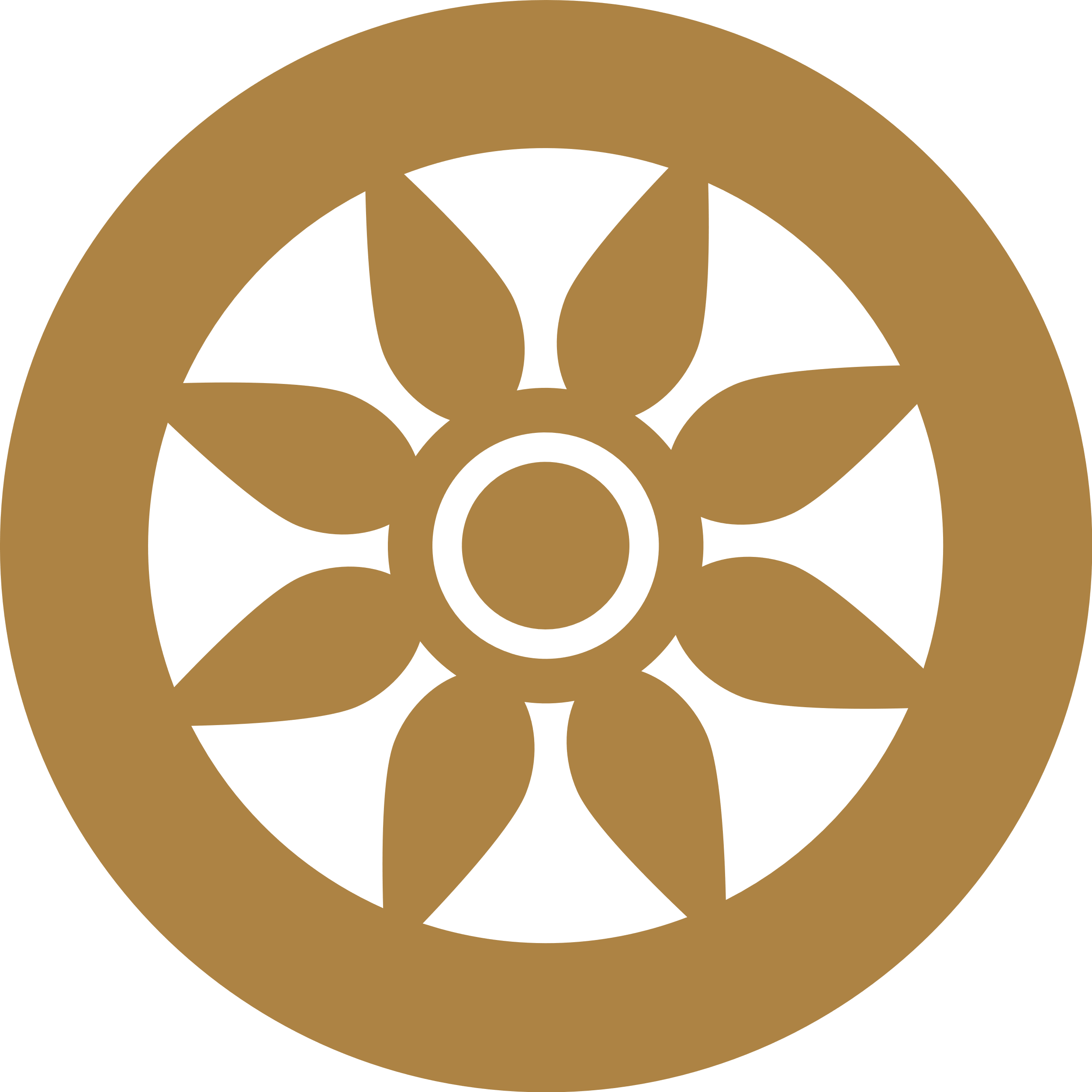 Ученики, внутренне мотивированные…
Изученное 
остается у них 
в памяти надолго
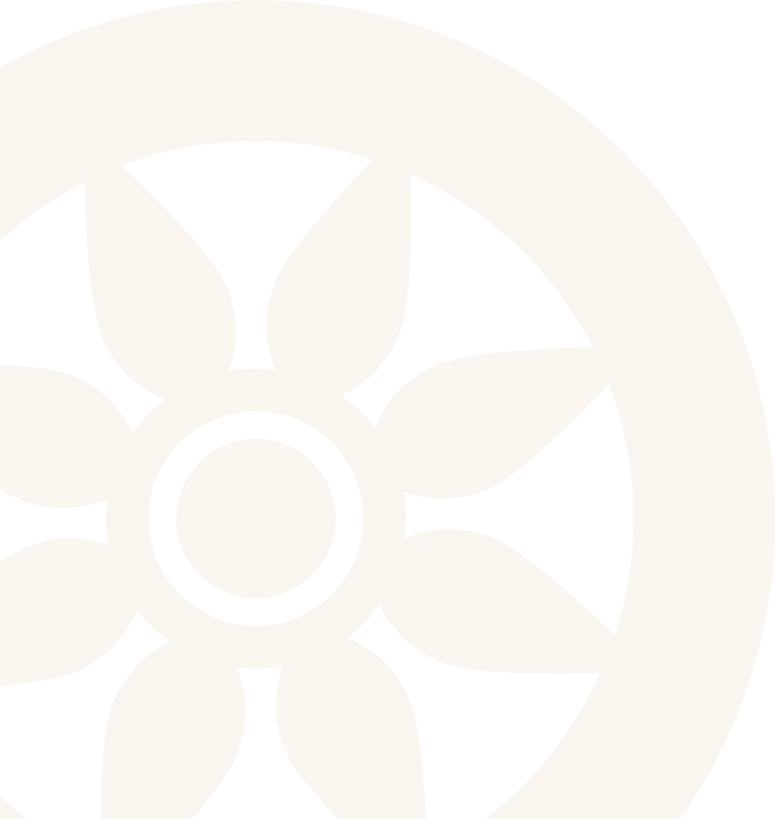 сами проверяют, как 
они усвоили новый материал
сопоставляют новую 
информацию с тем, 
что уже знают
используют более
 разумные учебные стратегии
Учить детей сегодня трудно,
И раньше было нелегко. 
Читать, считать, писать учили:
 «Даёт корова молоко». 
Век XXI – век открытий, 
Век инноваций, новизны, 
Но  от учителя зависит, 
Какими дети быть должны.
Контактные данные/координаты автора
Кугаевская Ирина Сергеевна
МАОУ СОШ №13 им. Героя Советского Союза Г. Н. Кошкарова
8(3456) 22-67-83
http://ts13.ru/кугаевская-ирина-сергеевна/